ᎲᎦ ᎢᎦ ᏗᎪᏪᎶᏙᏗ ᏕᎯᎪᏩᏘᎭ?…1 ᏗᎪᏪᎶᏙᏗ ᏥᎪᏩᏘᎭ.
ᏗᎪᏪᎶᏙᏗ
ᎦᏍᎩᎶᎢ
ᎲᎦ ᎢᎦ ᎦᏍᎩᎶᎢ ᎯᎠ?3 ᎦᏍᎩᎶᎢ ᏕᏥᎪᏩᏘᎭ!ᎲᎦ ᎢᎦ ᎯᎪᏩᏘᎭ?
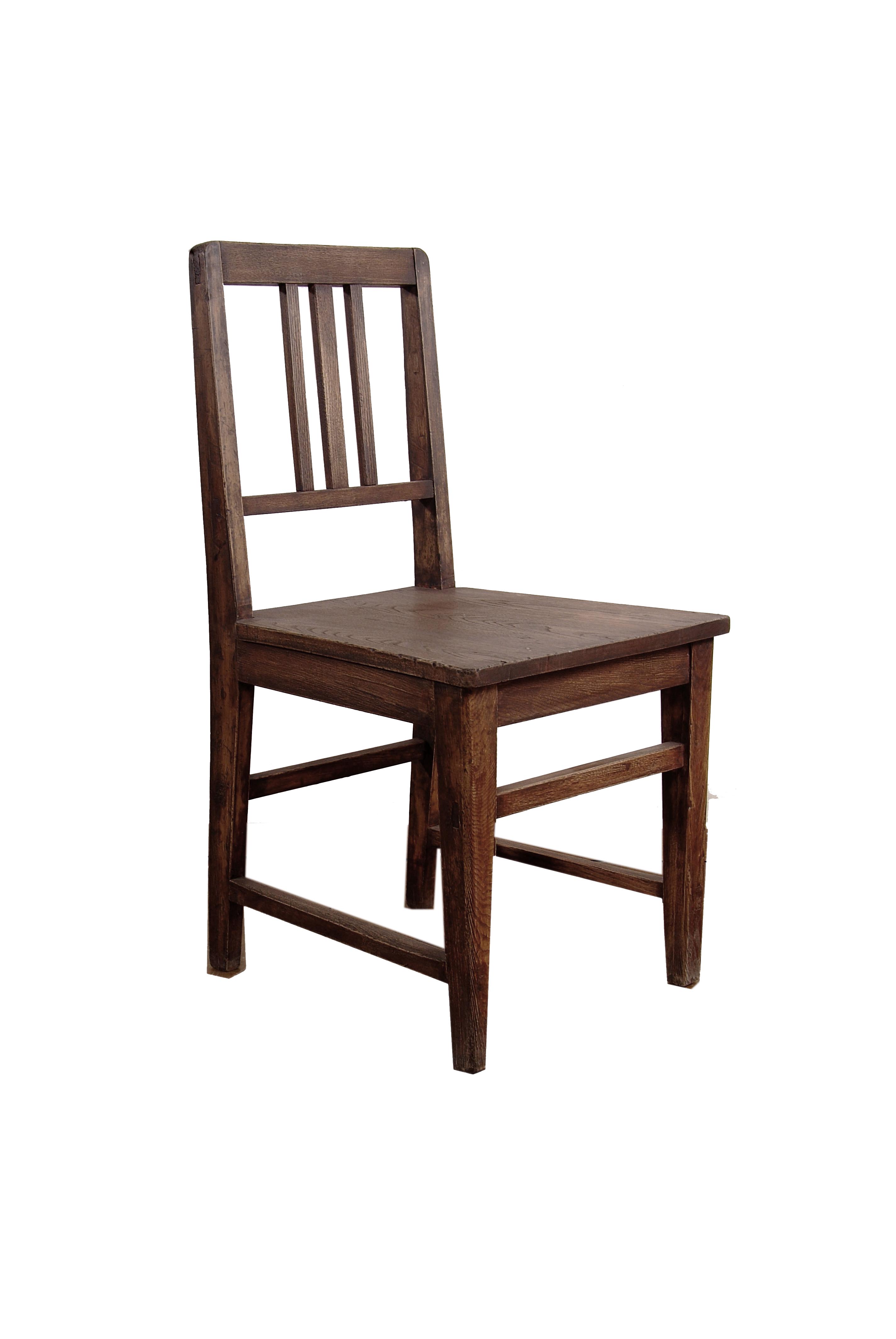 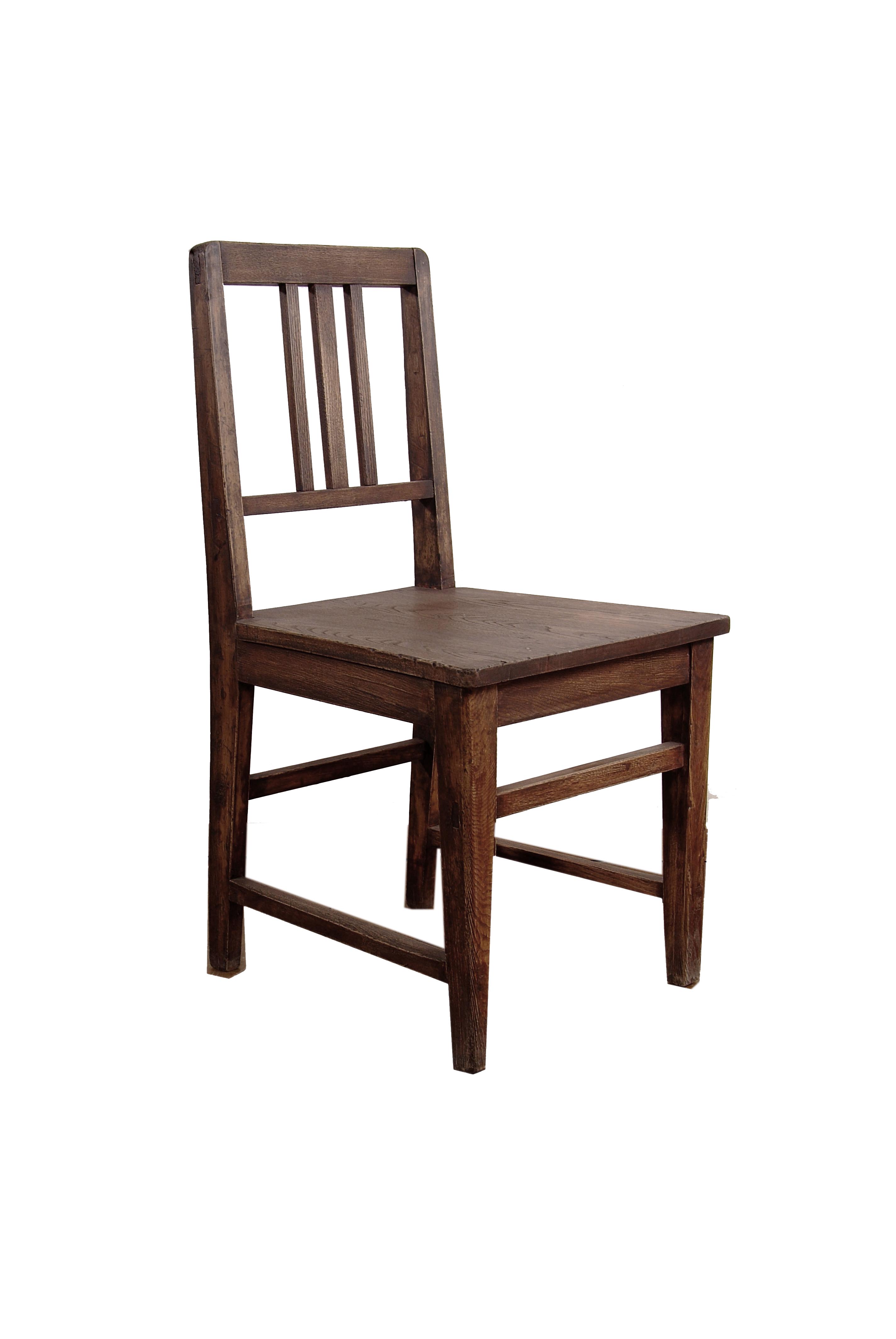 ᎪᏪᎵ
ᎪᏪᎵ ᏗᎧᏁᏍᏙᏗ
ᎪᏪᎵ ᏗᎧᏁᏍᏙᏗ ᎠᏆᏚᎵᎭ!
ᎲᎦ ᎢᎦ ᎪᏪᎵ ᏗᎧᏁᏍᏙᏗ ᏣᏚᎵᎭ?2 ᏓᏆᏚᎵᎭ!
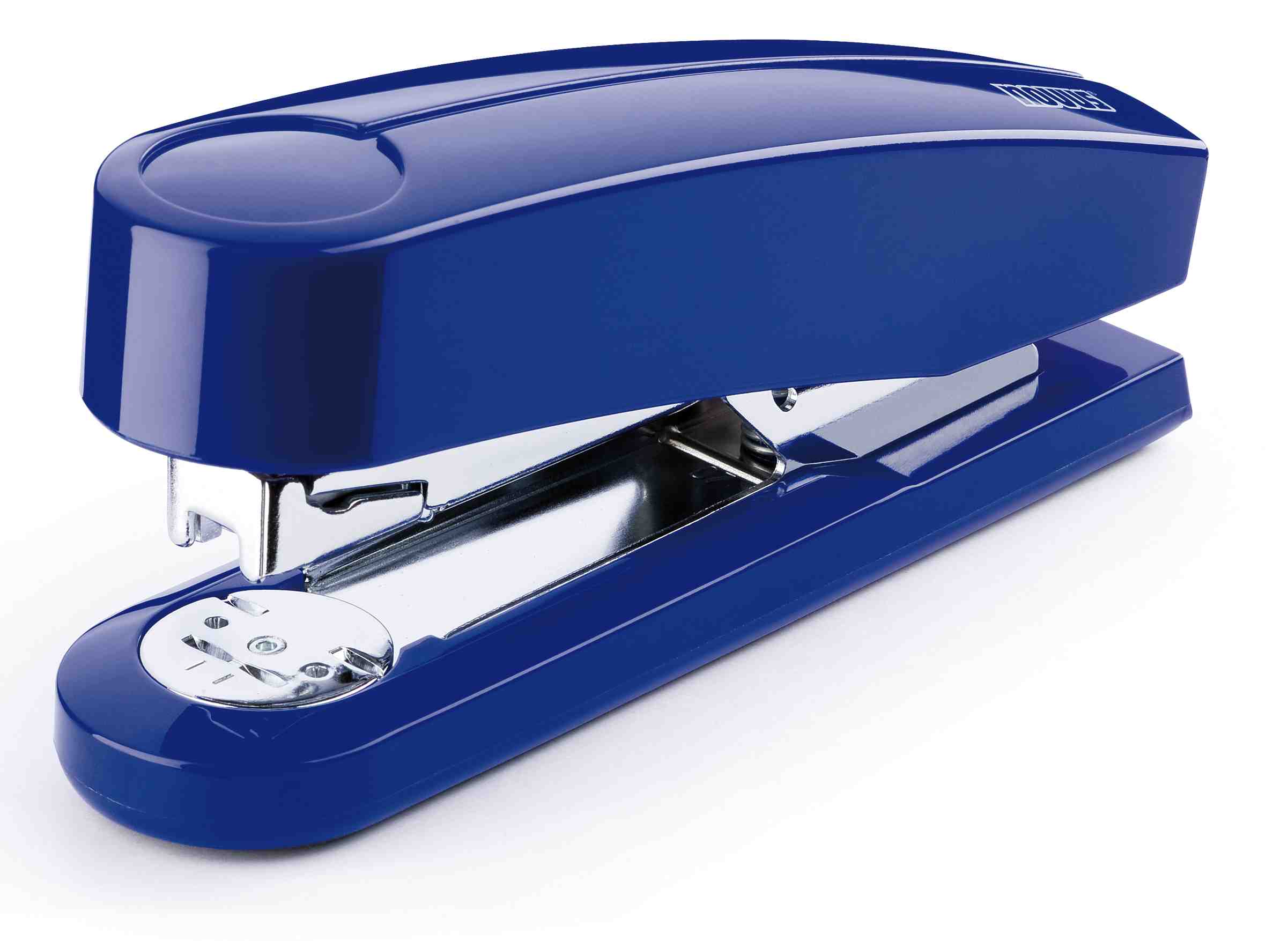 ᏗᎵᏍᏙᏗ
ᎦᏯᎸᏙᏗ
ᏕᎦᏝᏗ
ᎢᏣᏓᏔᏛᎲᎦ!
ᎲᎦ ᎢᎦ ________ ᎯᎠ?
ᎲᎦ ᎢᎦ ________  ᎯᎪᏩᏘᎭ?		______ (Ꮥ)ᏥᎪᏩᏘᎭ
ᎲᎦ ᎢᎦ ________ ᏣᏚᎵᎭ?			______ (Ꮣ/Ꭰ)ᏆᏚᎵᎭ
ᏗᏤᏅᏒ ᏕᏣᎸᏫᏍᏓᏁᏗ
ᎭᎦᏎᏍᏓ: ᏗᎪᏪᎵ 10-11
REVIEW – 6 week exam on Friday
Keep in mind – We will conduct oral exams by appointment next week.